Обучение детей с ОВЗ
Памятка для педагогов
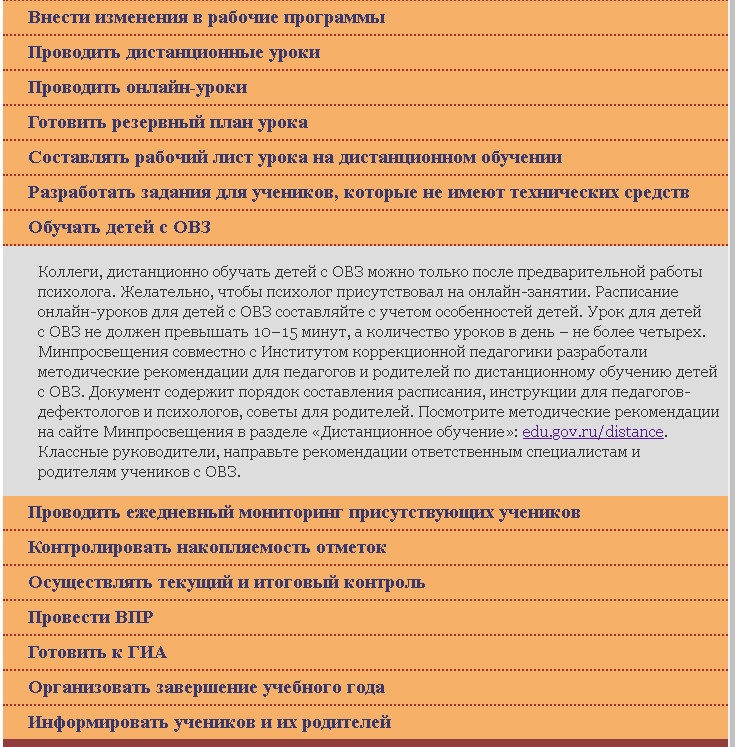